Mahlamäe 10, Rapla
DETAILPLANEERINGU AVALIKU VÄLJAPANEKU
TULEMUSTE ARUTELU
Rapla Kultuurikeskus 10.11.2021
1935 skeemiline katastrikaart
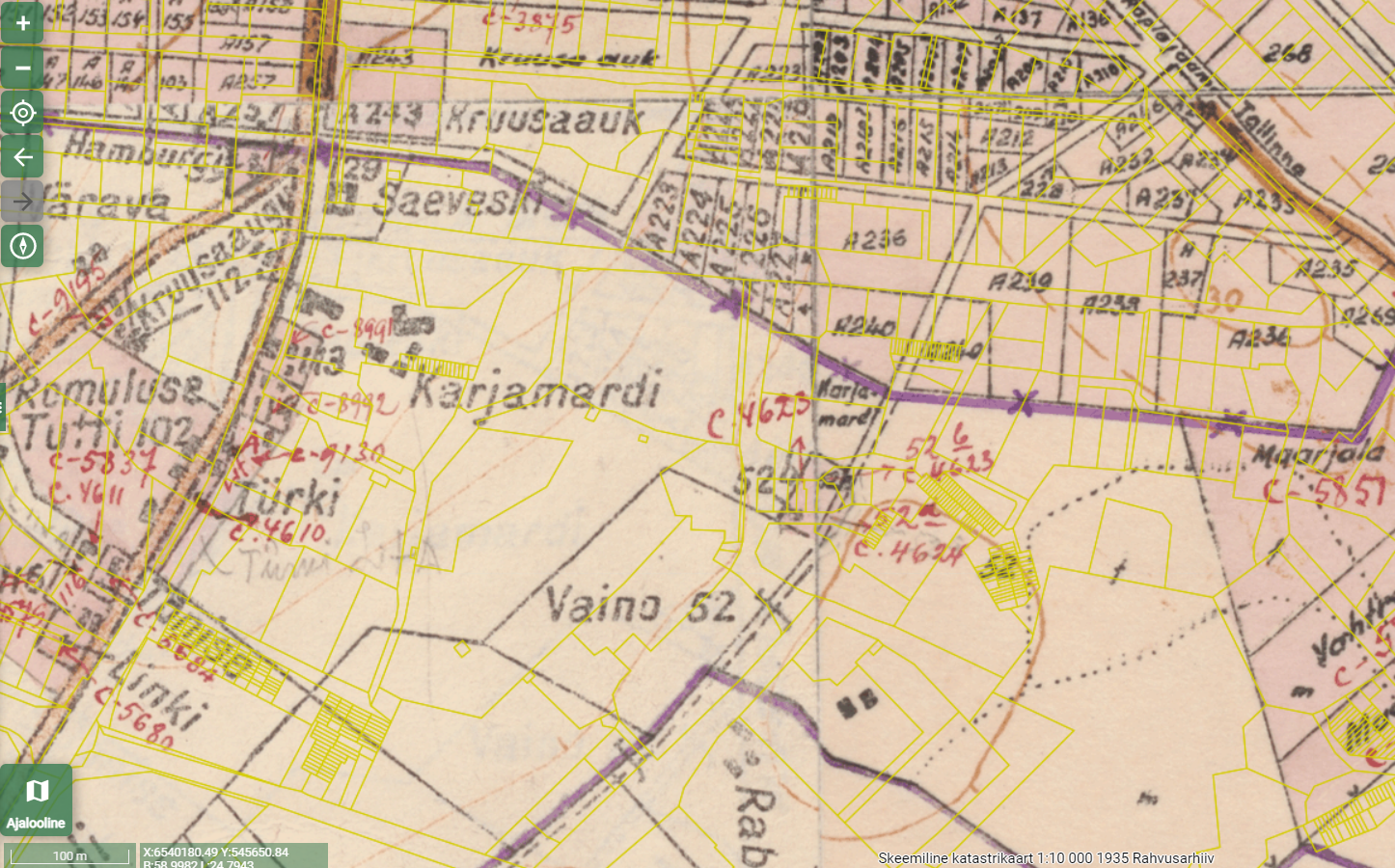 1957 NSVL topokaart 1:10 000
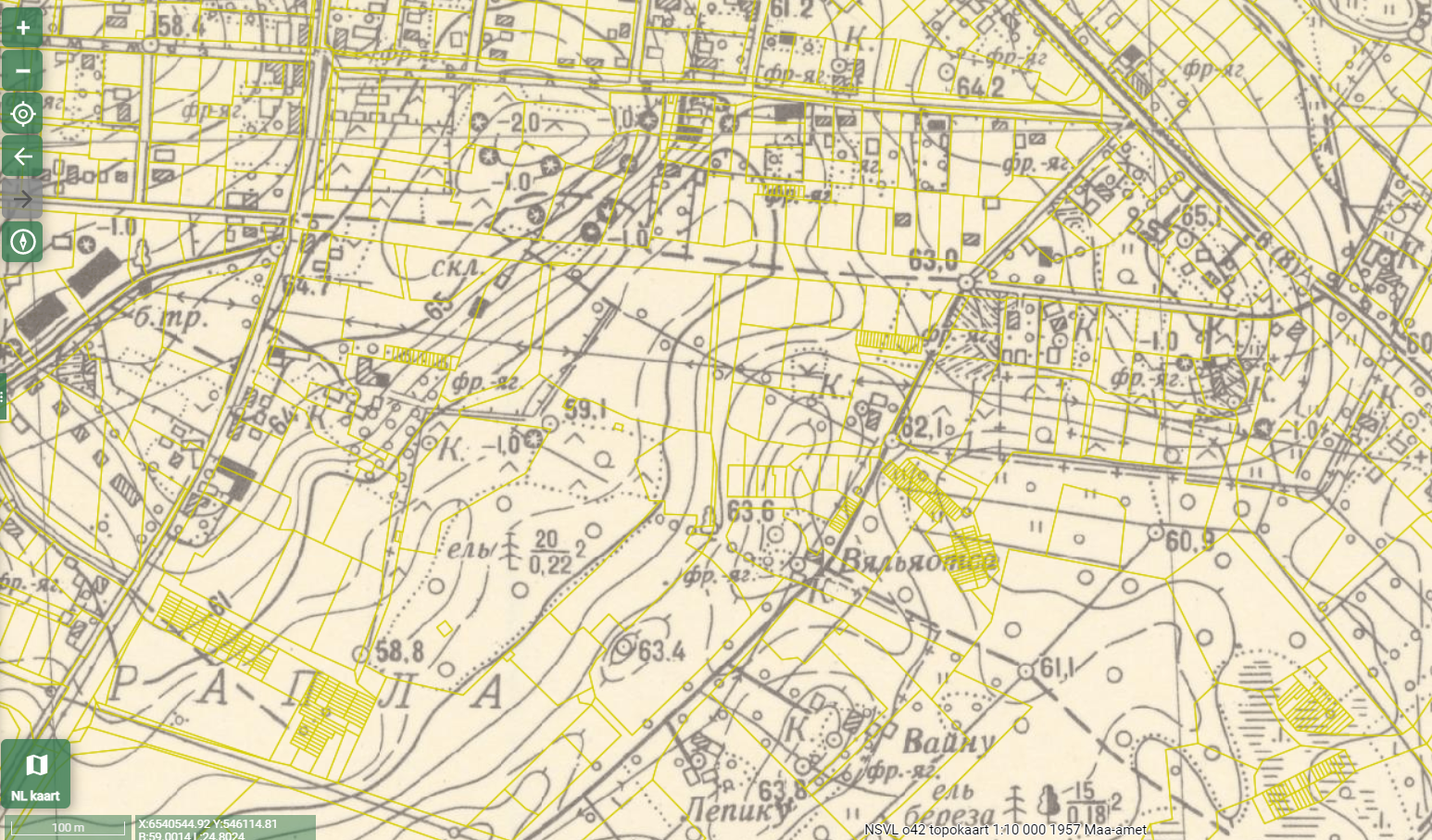 1977 fotokaart
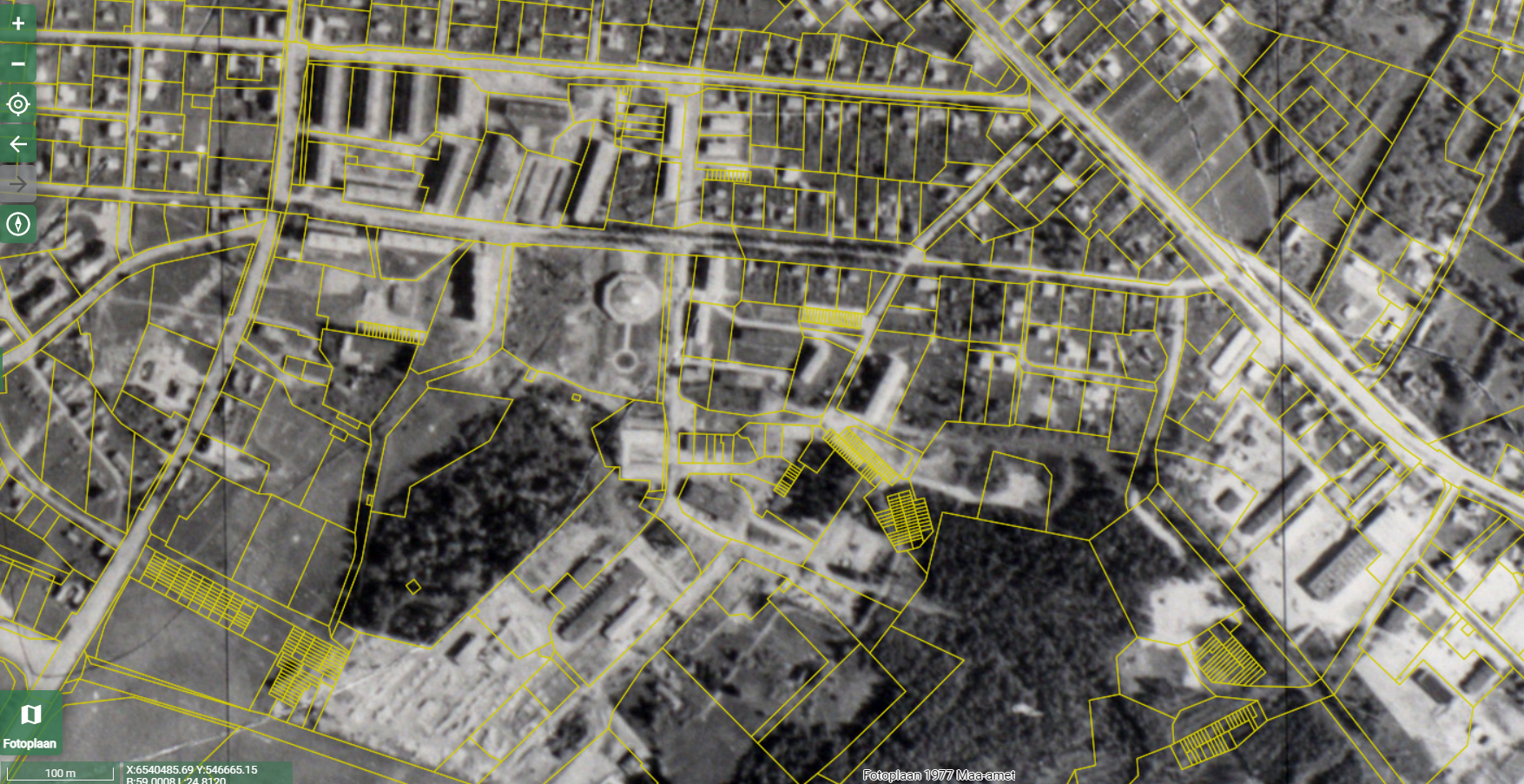 1999 ortofoto
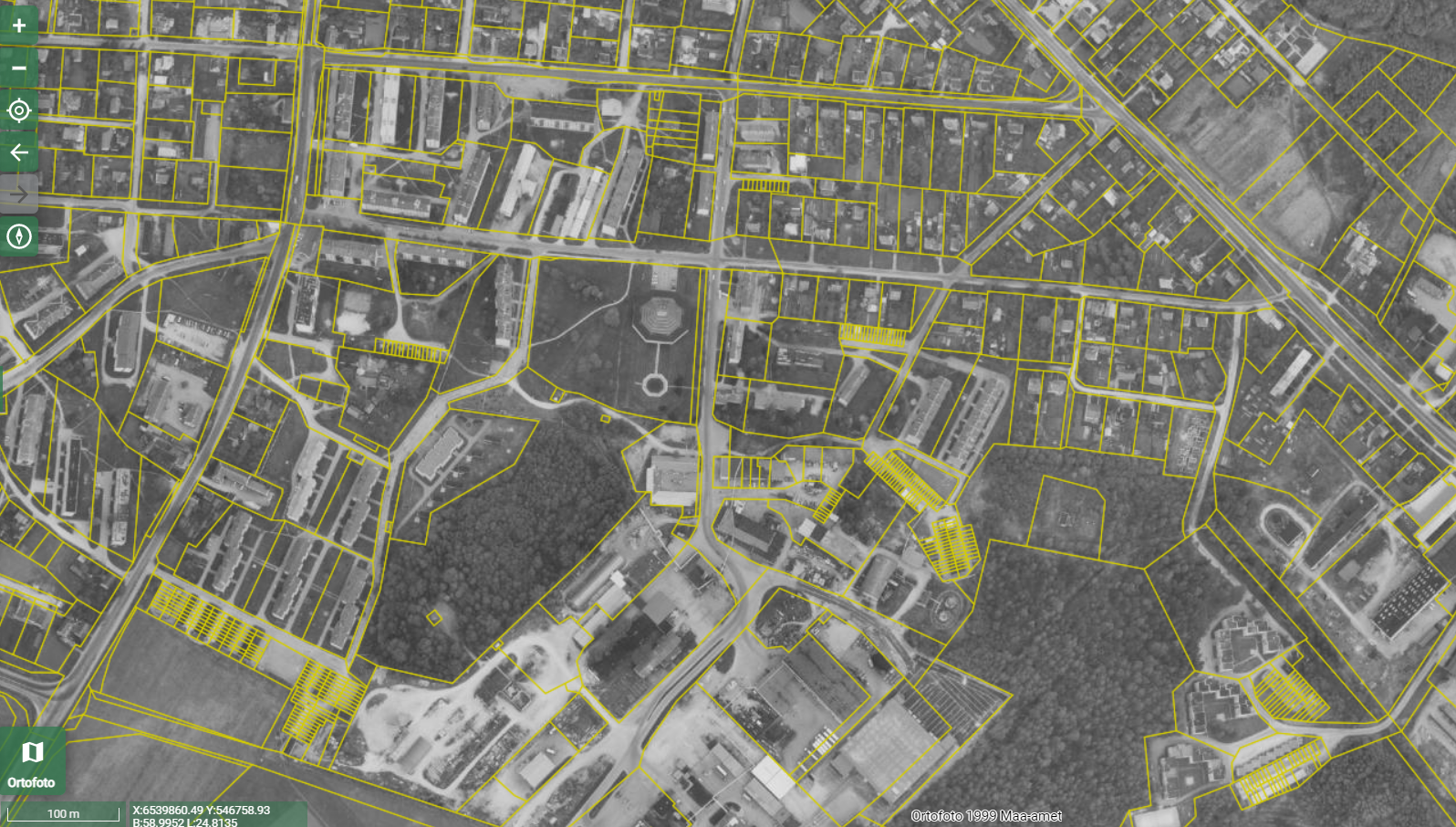 ajakohane ortofoto
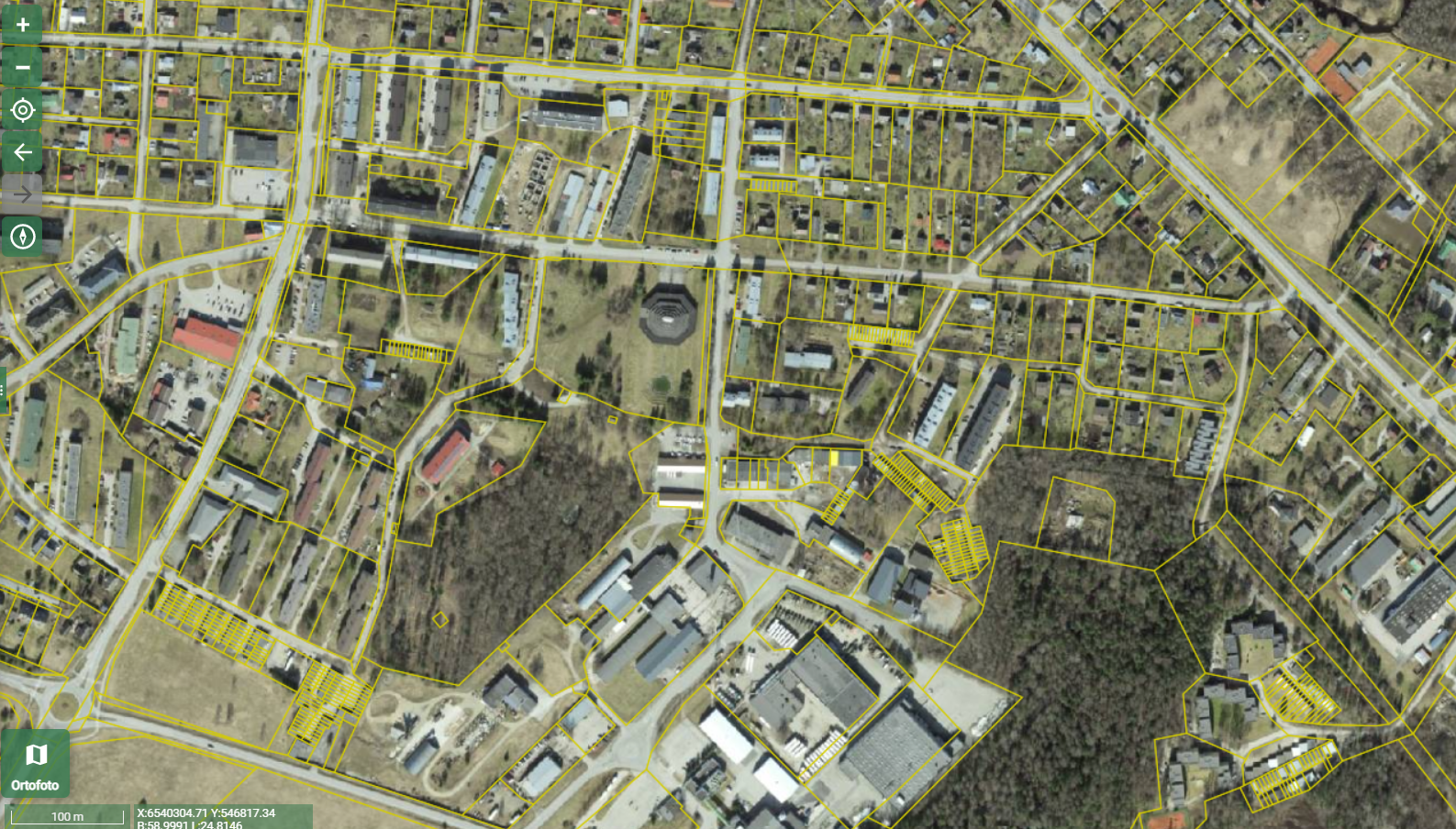 Mahlamäe 10 detailplaneering
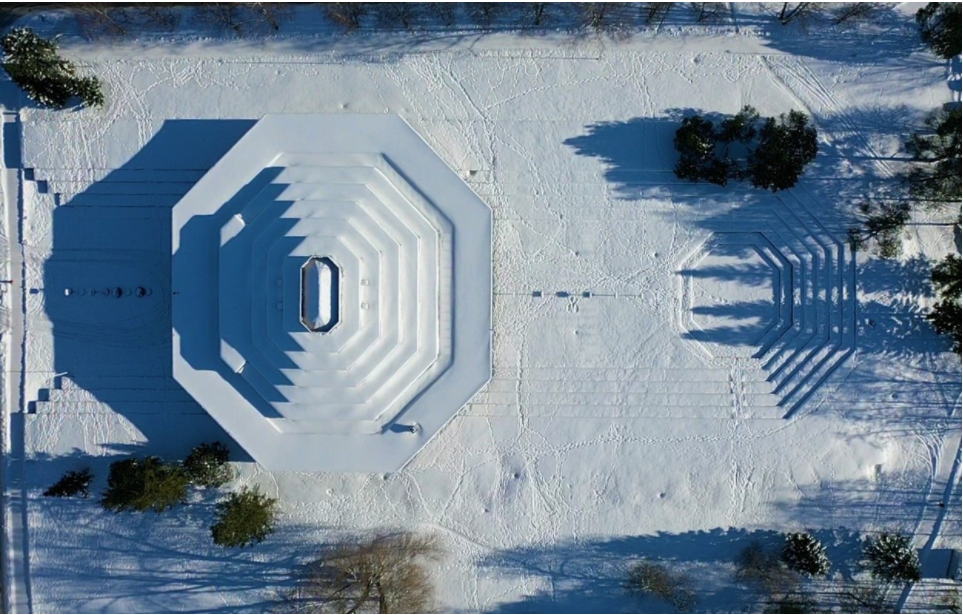 Mahlamäe 10 detailplaneering
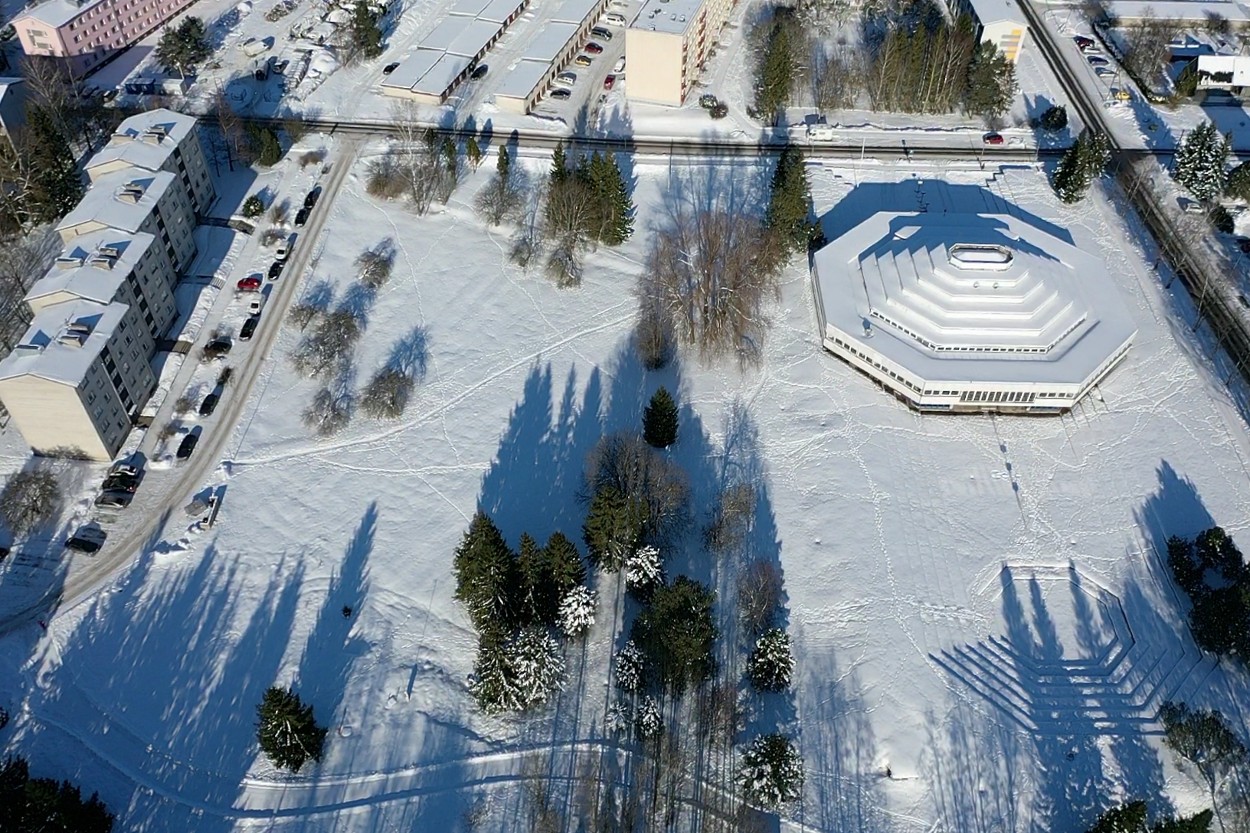 Mahlamäe 10 detailplaneering
DETAILPLANEERINGU ALGATAMISETTEPANEK:
16.07.2019
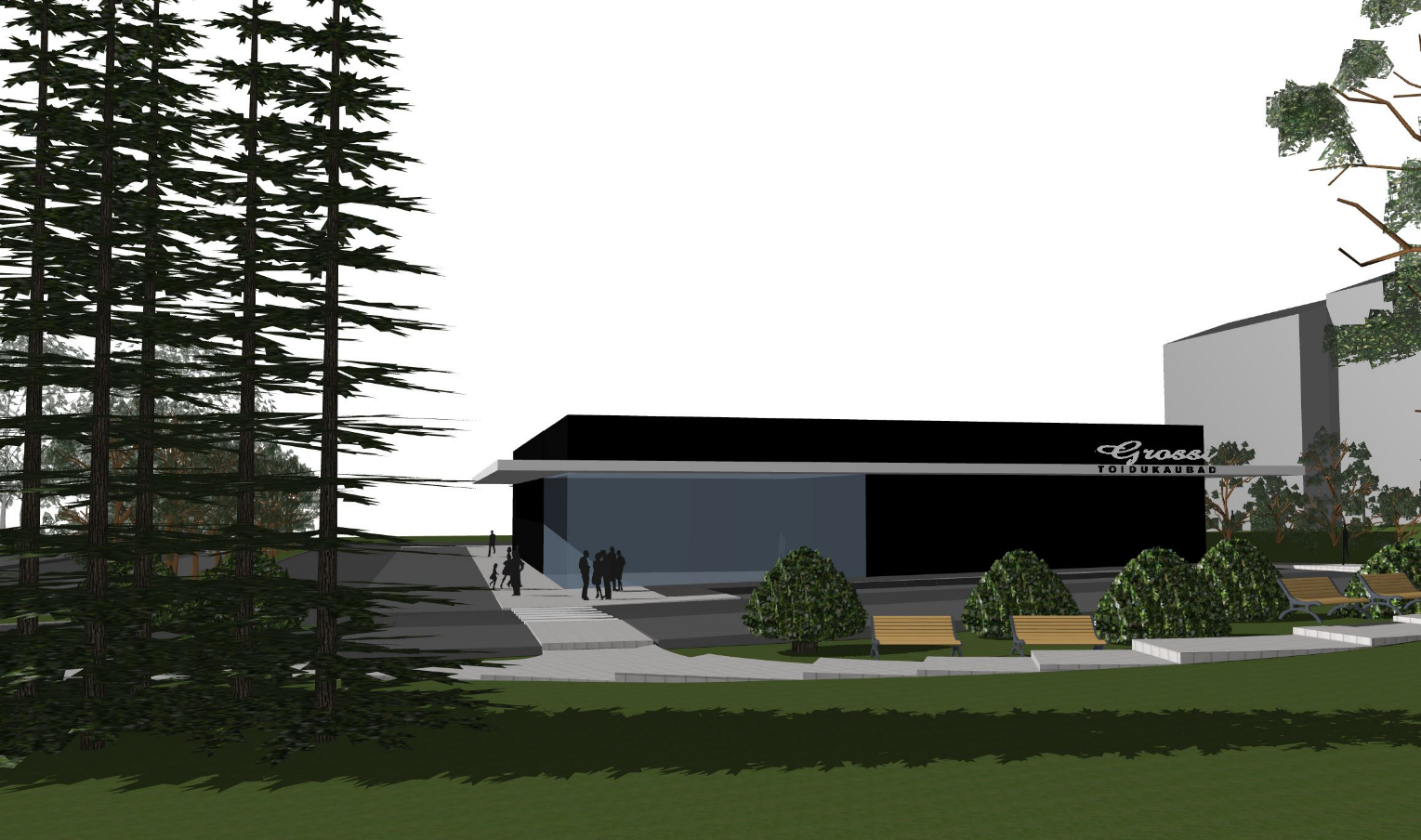 ÜLDPLANEERINGU VÄLJAVÕTE:
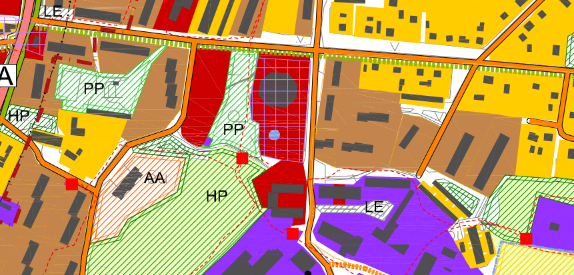 kaubandus, teenindus, büroo
ÜP JÄRGIVA DP
ALGATAMINE vallavalitsuse 
22.07.2019 korraldusega nr 300
Mahlamäe 10 detailplaneering
DETAILPLANEERINGU ALGATAMISETTEPANEK:
16.07.2019
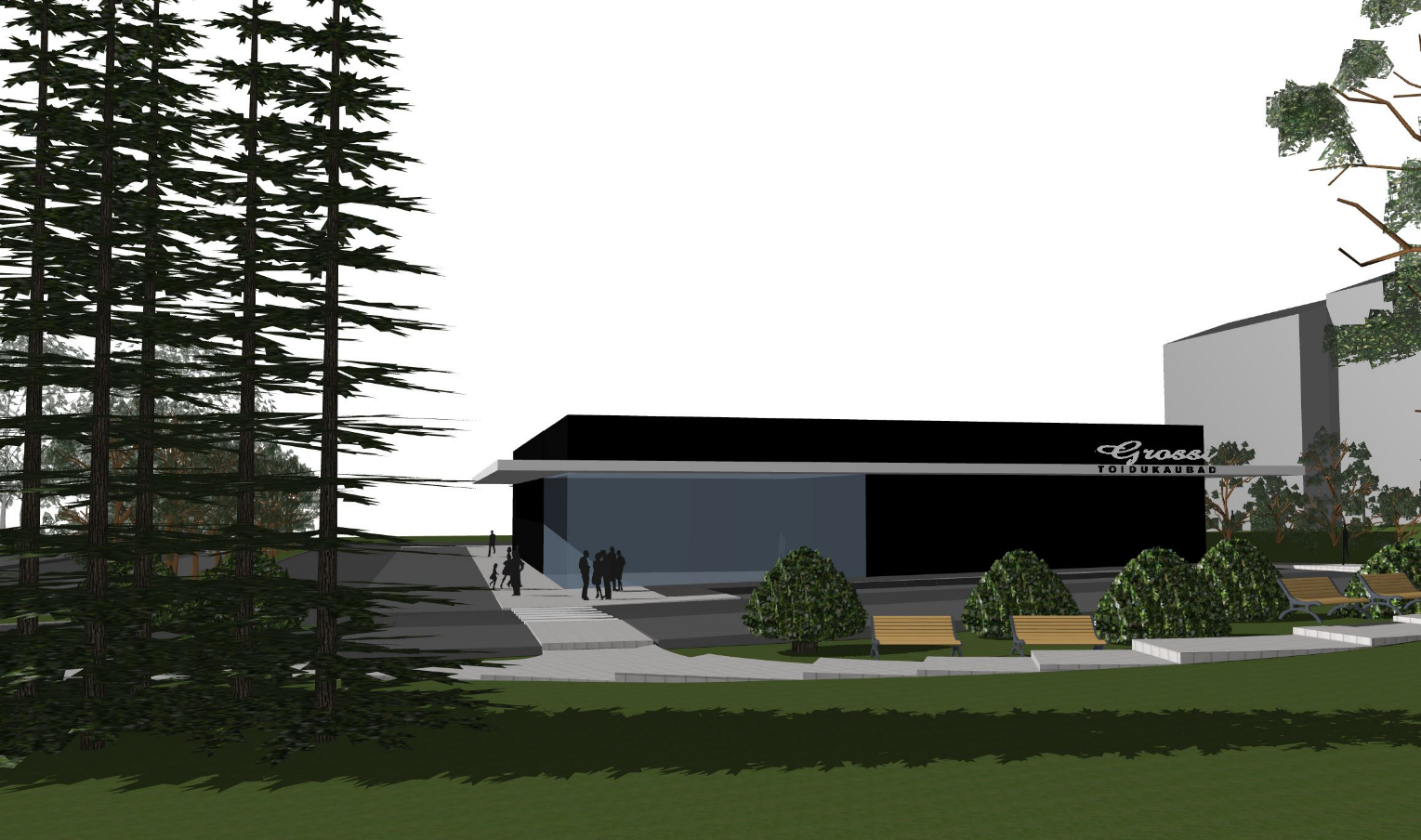 ÜLDPLANEERINGU VÄLJAVÕTE:
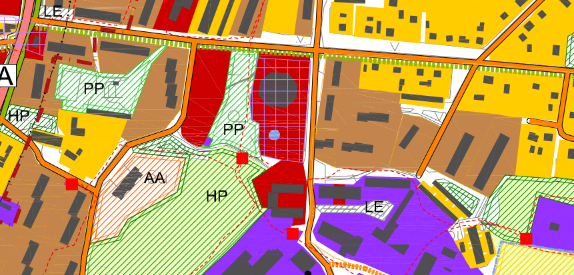 kaubandus, teenindus, büroo
PALJU ARVAMUSI, ETTEPANEKUID, KÜSITAVUSI:
- haljasala kaob, maha võetakse silmailu pakkuvad ja õhku puhastavad puud
- rikutakse vaade Rapla KEKi haldushoonele ja lisandub „kolemaja“
- pigem tuleks üritada Rapla KEKi hoonele rakendus leida
- Mahlamäe piirkonnas on poode piisavalt
- kortermajade rahu saab rikutud
- liiklus muutub ohtlikuks
ÜP JÄRGIVA DP
ALGATAMINE vallavalitsuse 
22.07.2019 korraldusega nr 300
kaasamine... 
koostöö...
Mahlamäe 10 detailplaneering
2019 ARHITEKTUURIVÕISTLUSE korraldamise võimalikkuse arutelu
EALi soovitus – EELVALIKUGA ARHITEKTUURIVÕISTLUS
(võistlejad valitakse välja nende varasema töökogemuse alusel
töö tellitakse kolmelt osalejalt osalustasu eest)
				                   analoog: Lidl kauplus Narvas
võistlustingimused valmistab ette EAL 
koostöös huvitatud isikuga

indikatiivne kulu:
aeg – tõenäoliselt mõned kuud
rahaline – ettevalmistus ca 4000...6000 € 
                – osalustasu, nt 5000 € / osaleja

eeldatav tulu:
piirkonda võimalikult hästi sobituv lahendus
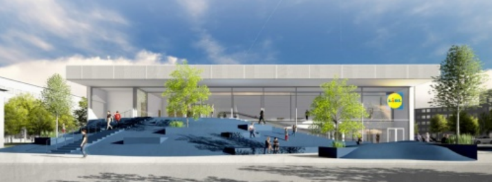 2019...2020 
arutelu MUUSIKAKOOLI
      ja VALLAMAJA
(+ROL, +RAEK, ...)
paigutamisvõimalustest
RAPLA KEKi hoonesse

eelnõu kinnistu omandamiseks 
306 000 euro eest
26.06.2020 Rapla Vallavolikogu
istungil toetust ei leidnud
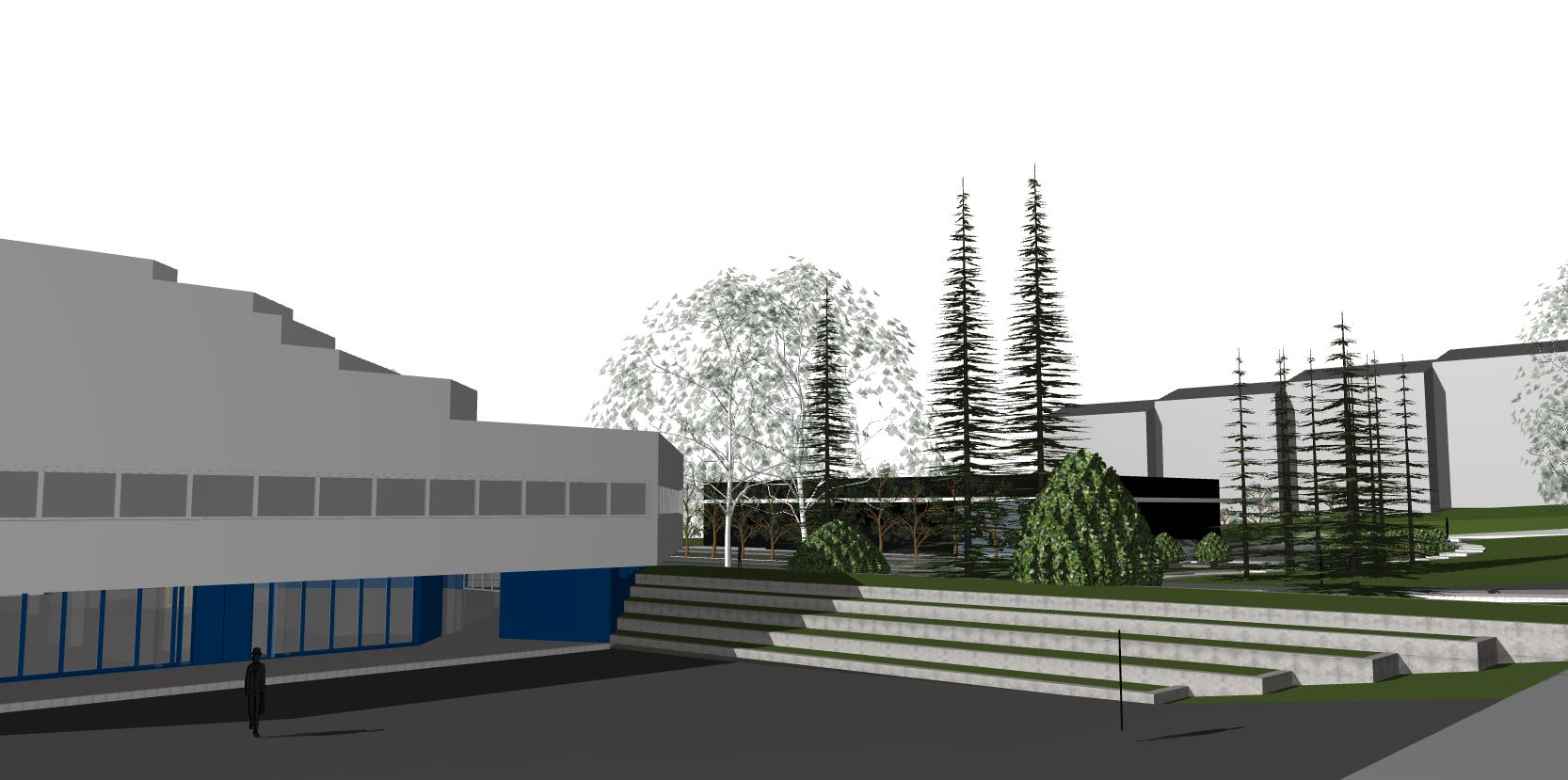 Mahlamäe 10 detailplaneering – vastuvõetud lahendus
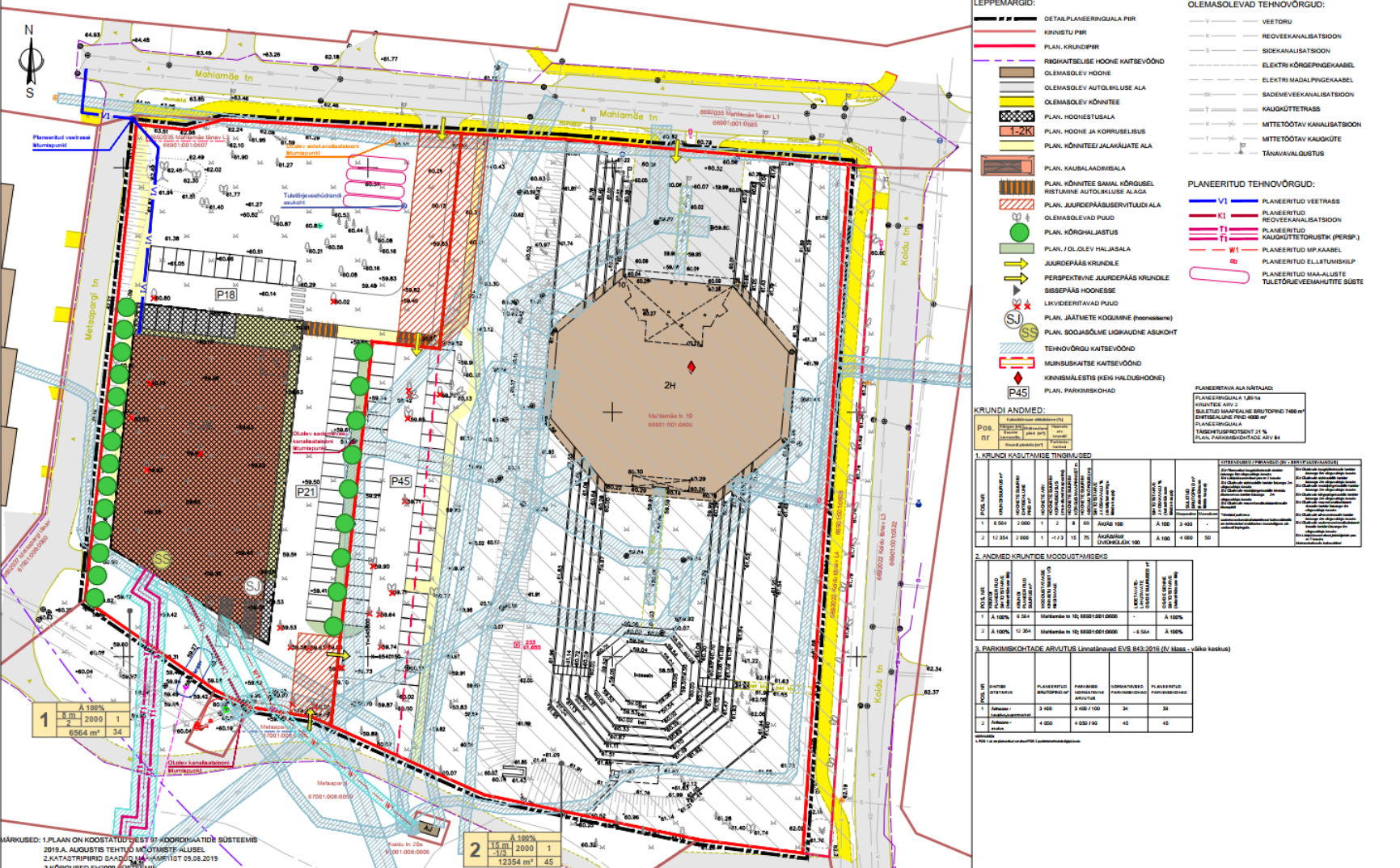 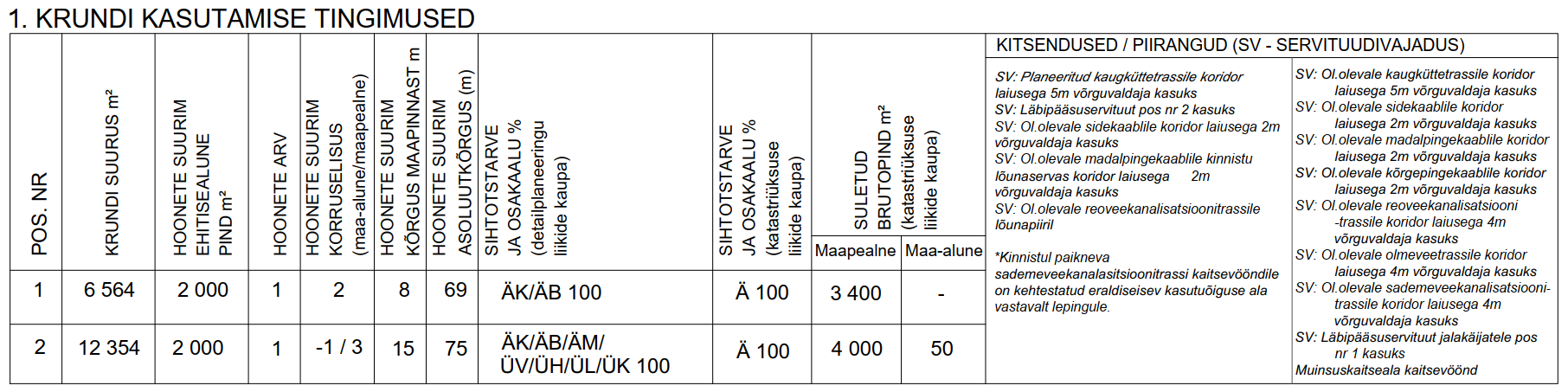 POS 1
POS 2
PLANEERINGUALA PIIR
moodustatakse KAKS KRUNTI
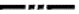 Mahlamäe 10 detailplaneering
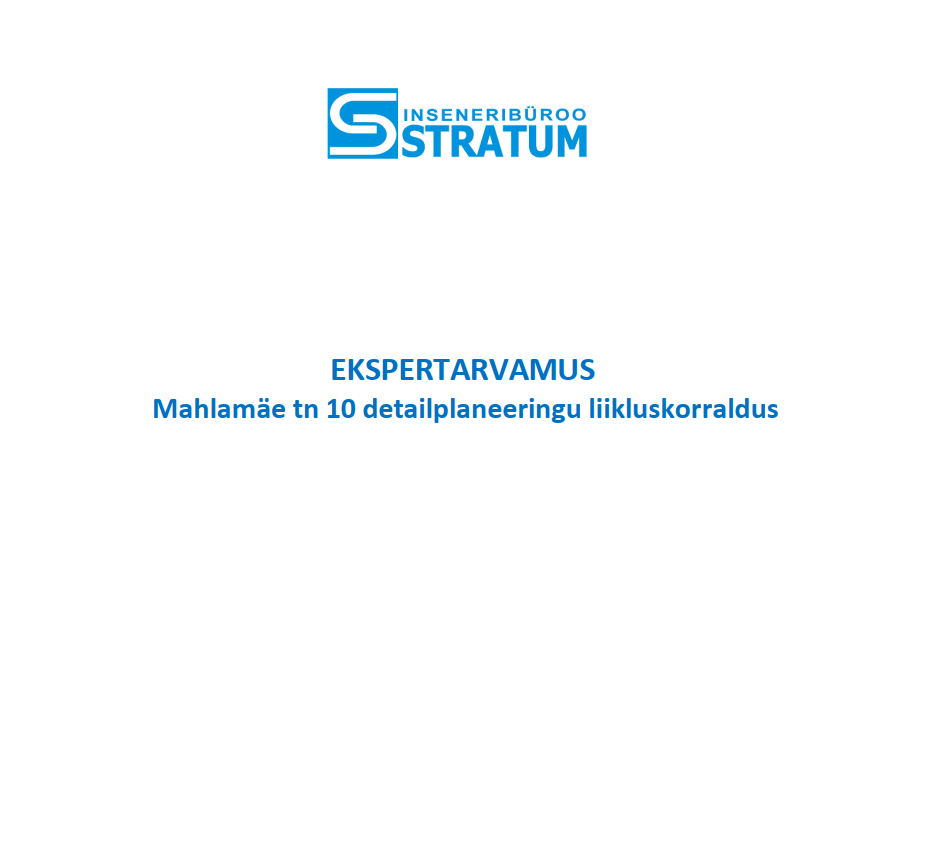 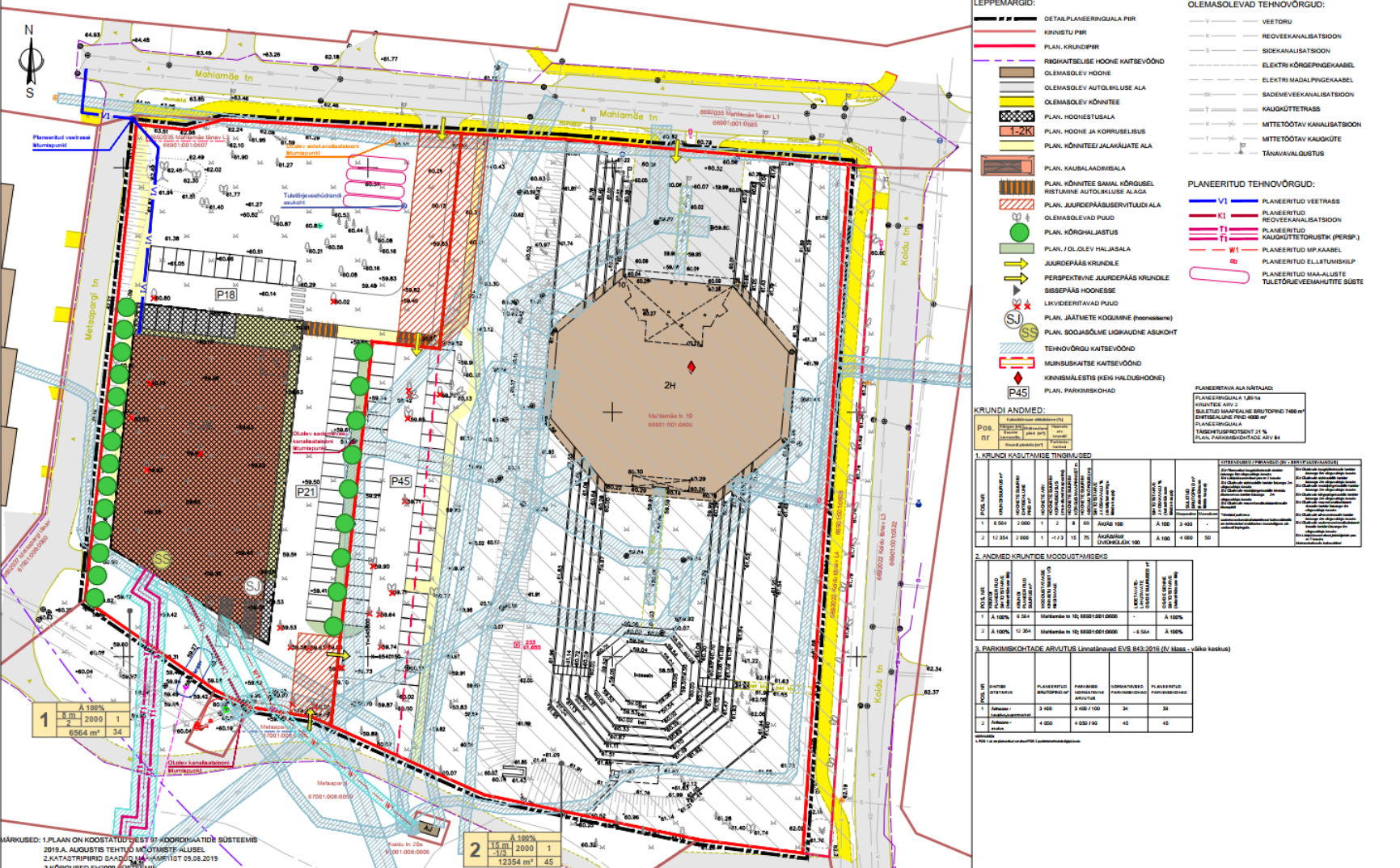 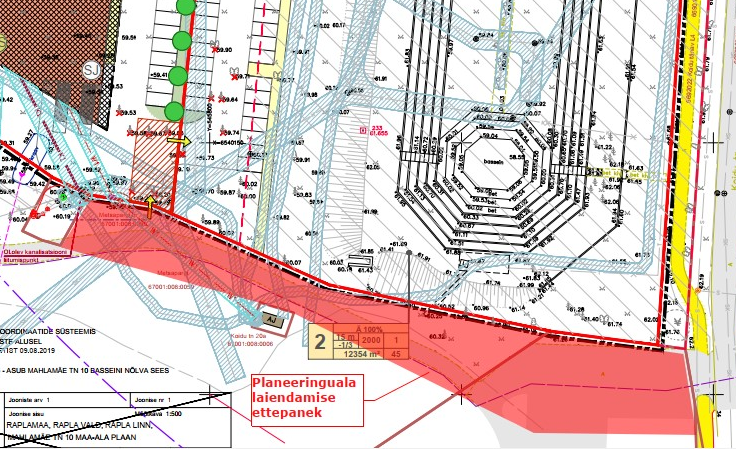 Tervikuna saab pidada planeeringu liikluslahendust
korrektseks ja ohutuks ning allakirjutanute arvates on
võimalik lahendust võtta aluseks edasise tehnilise
lahenduse koostamisel. Hinnanguliselt ei tekita
pakutud lahendus olulisi liiklusprobleeme ei selle
rakendamise järgselt ega ka pikemas perspektiivis
ning ohutu liikluskorralduse tagamiseks ei ole oluline
planeeringuala laiendada.
?
JUURDEPÄÄSUD
Mahlamäe 10 detailplaneering
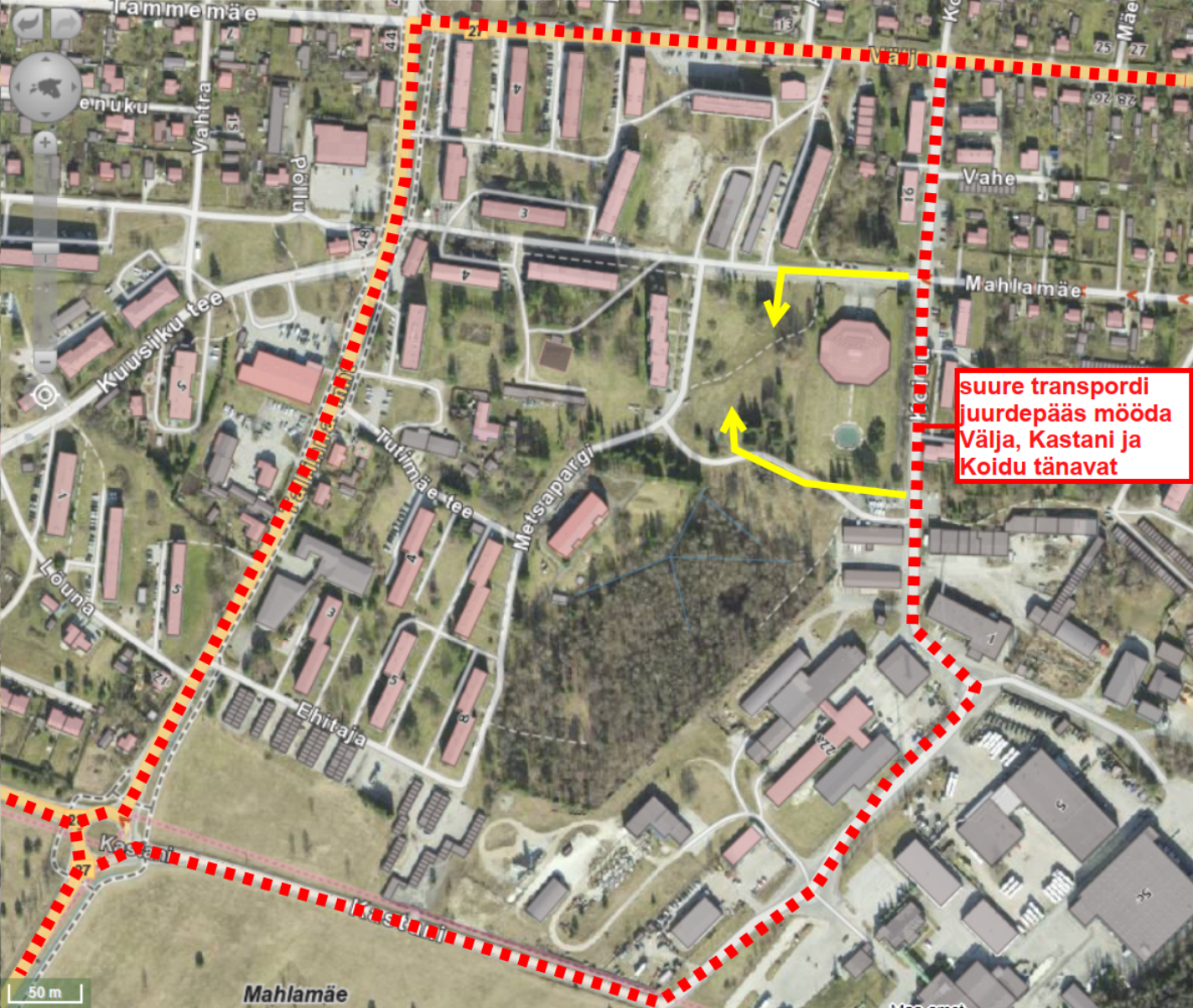 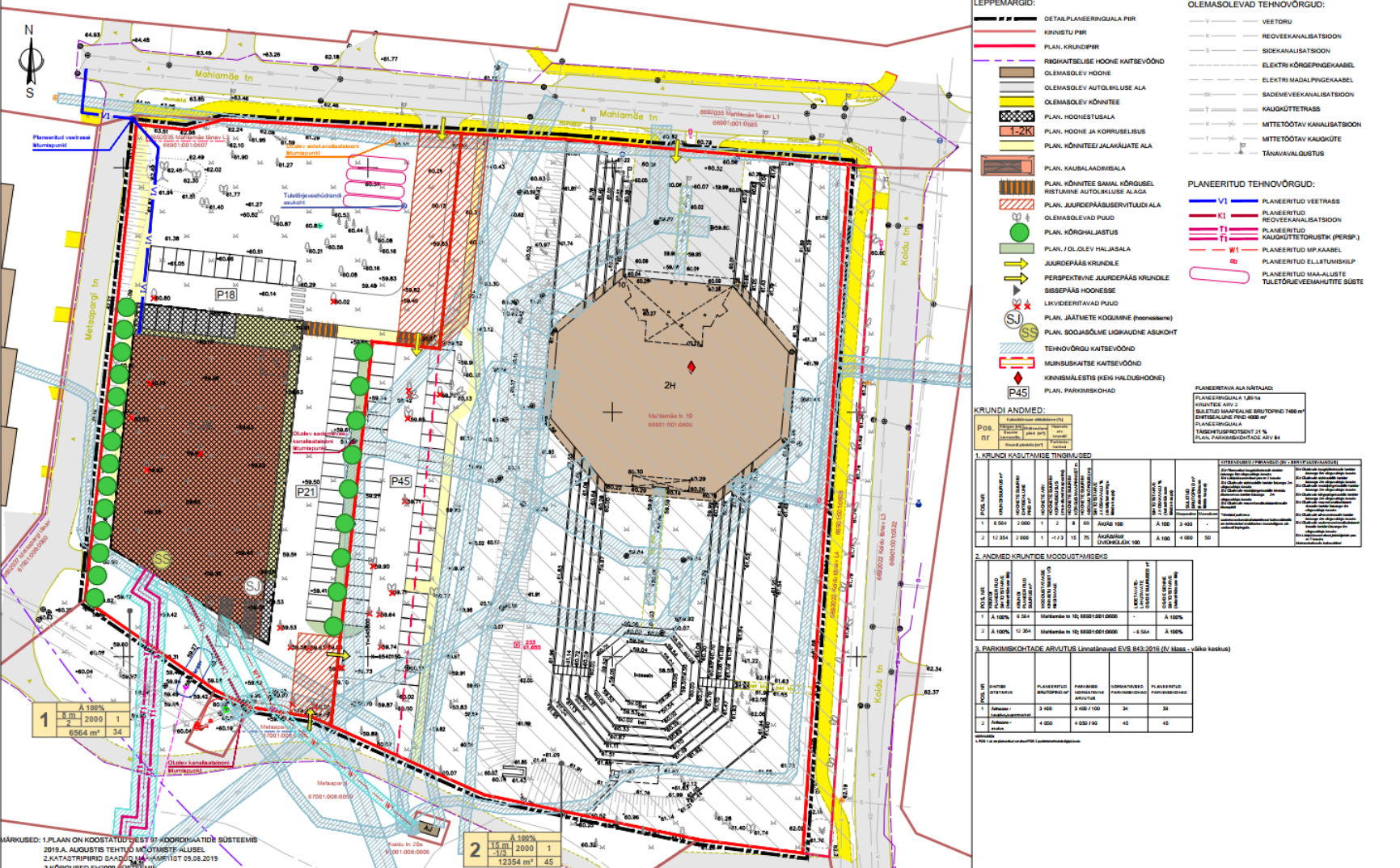 Mahlamäe 10 detailplaneering
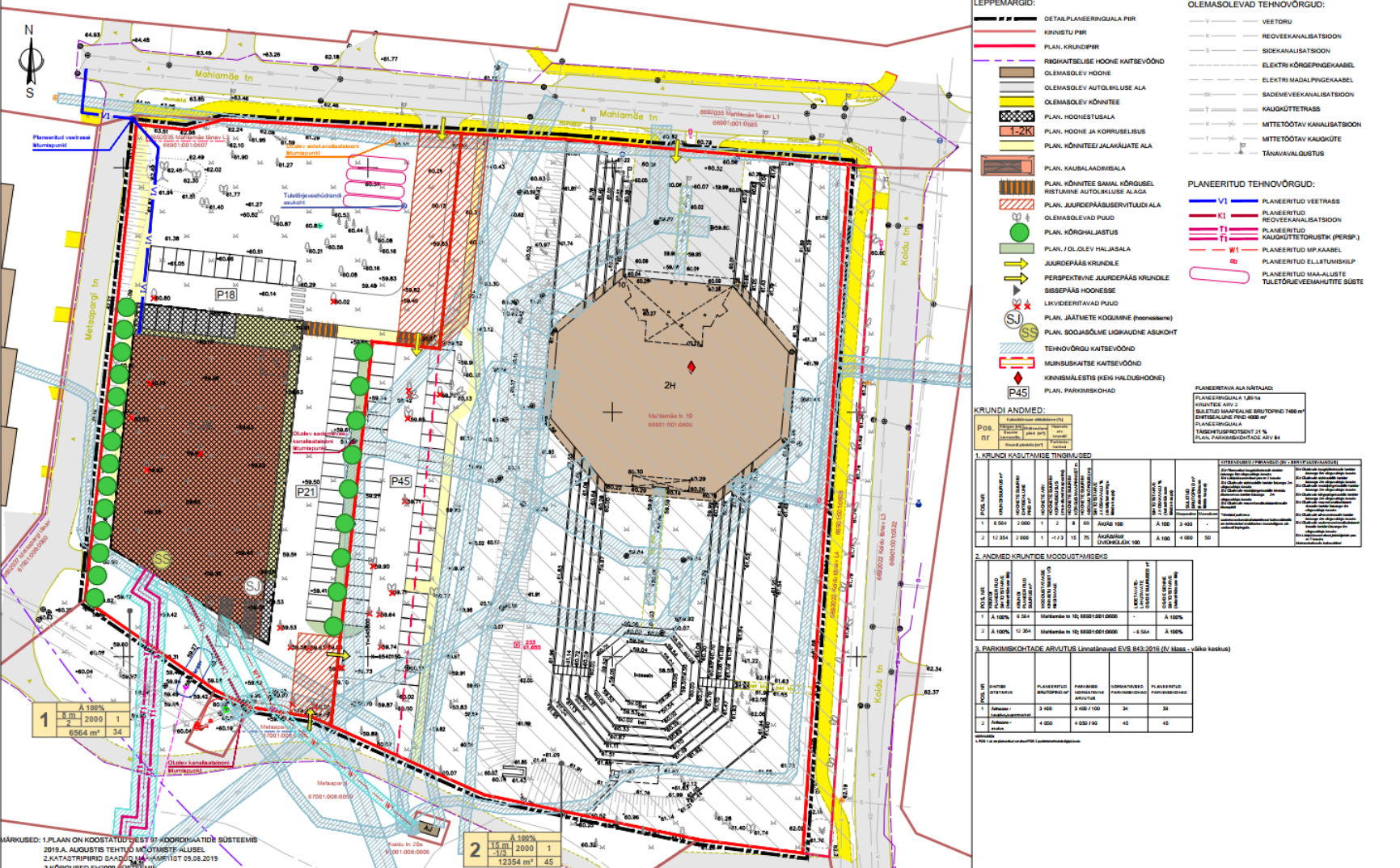 Mahlamäe 10 detailplaneering
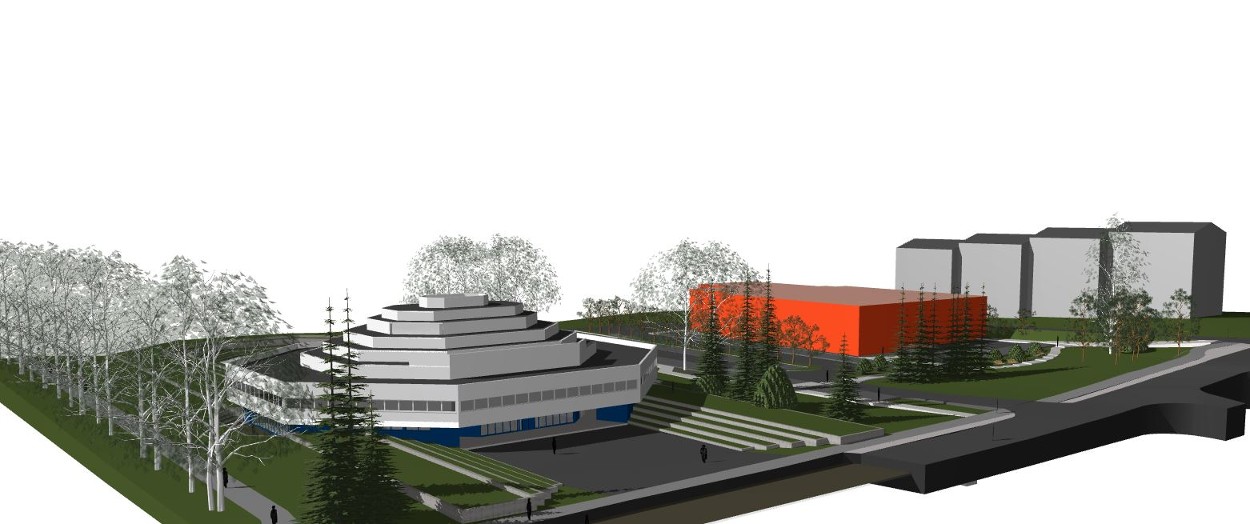 Mahlamäe 10 detailplaneering
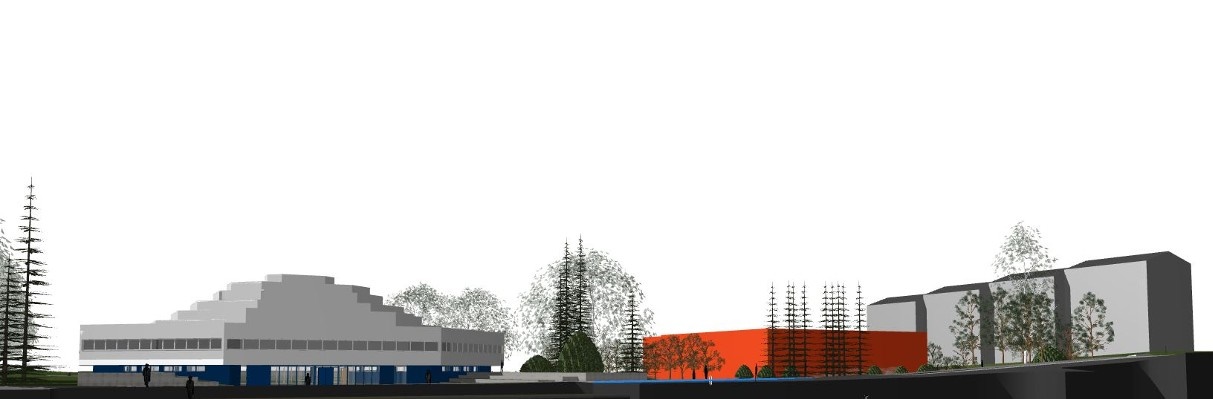 Mahlamäe 10 detailplaneering
16.06.2021   majanduskomisjon: vajalik on liiklusohutuse osa täiendav analüüs
26.08.2021   detailplaneeringu vastuvõtmine
15.09. ... 30.09.2021  detailplaneeringu avalik väljapanek
10.11.2021  detailplaneeringu avaliku väljapaneku tulemuste arutelu
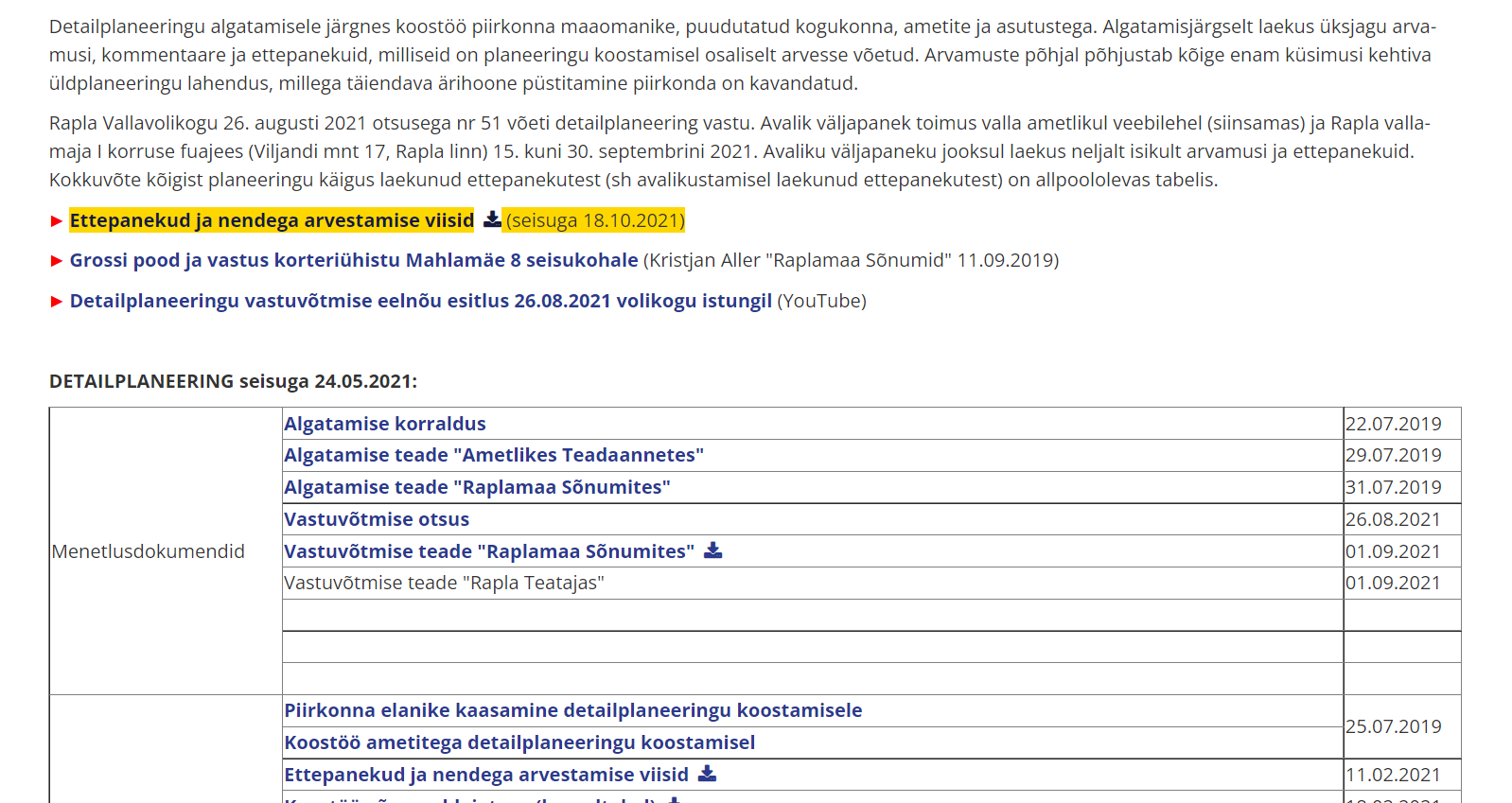 Mahlamäe 10 detailplaneering
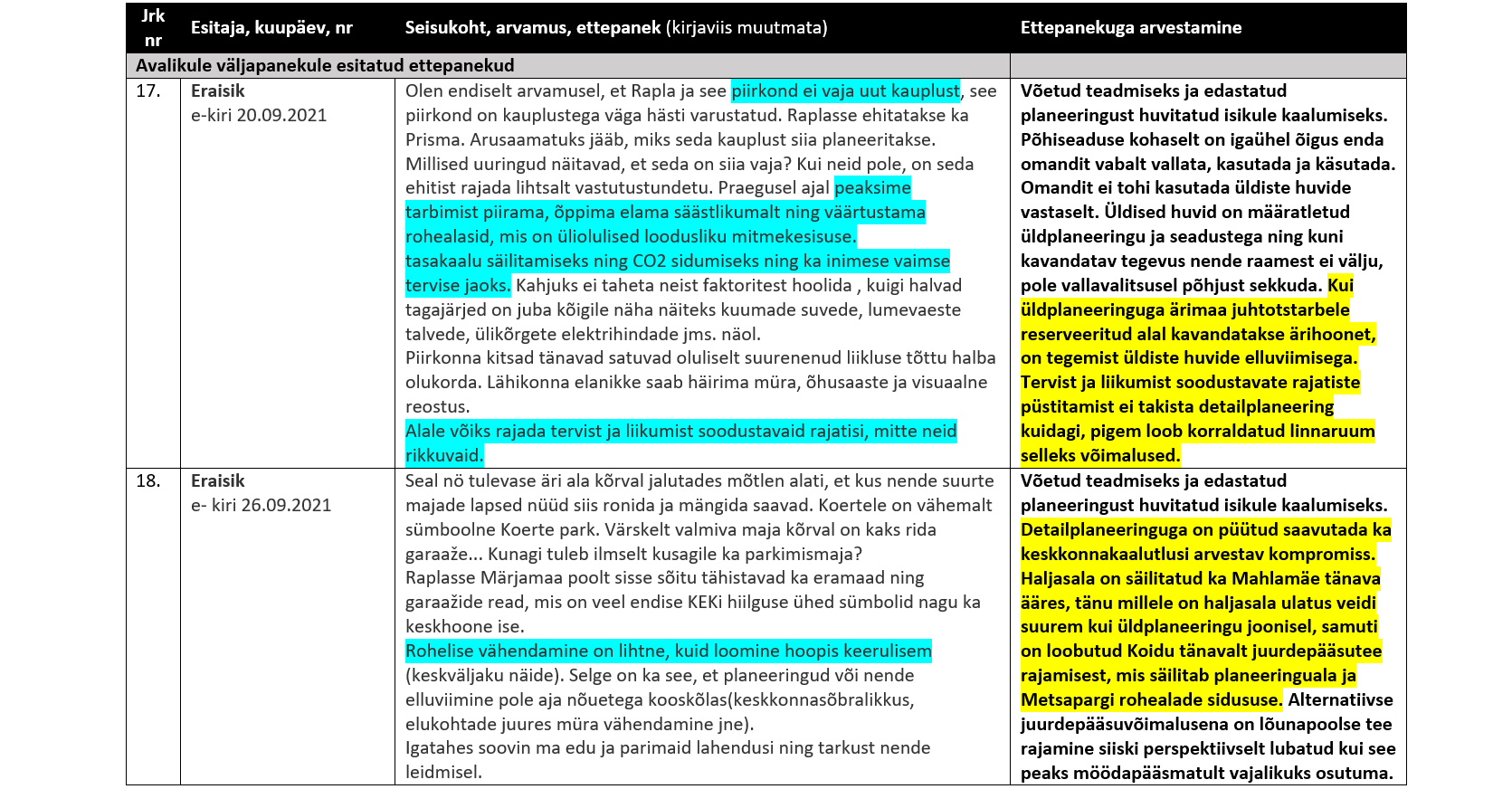 Mahlamäe 10 detailplaneering
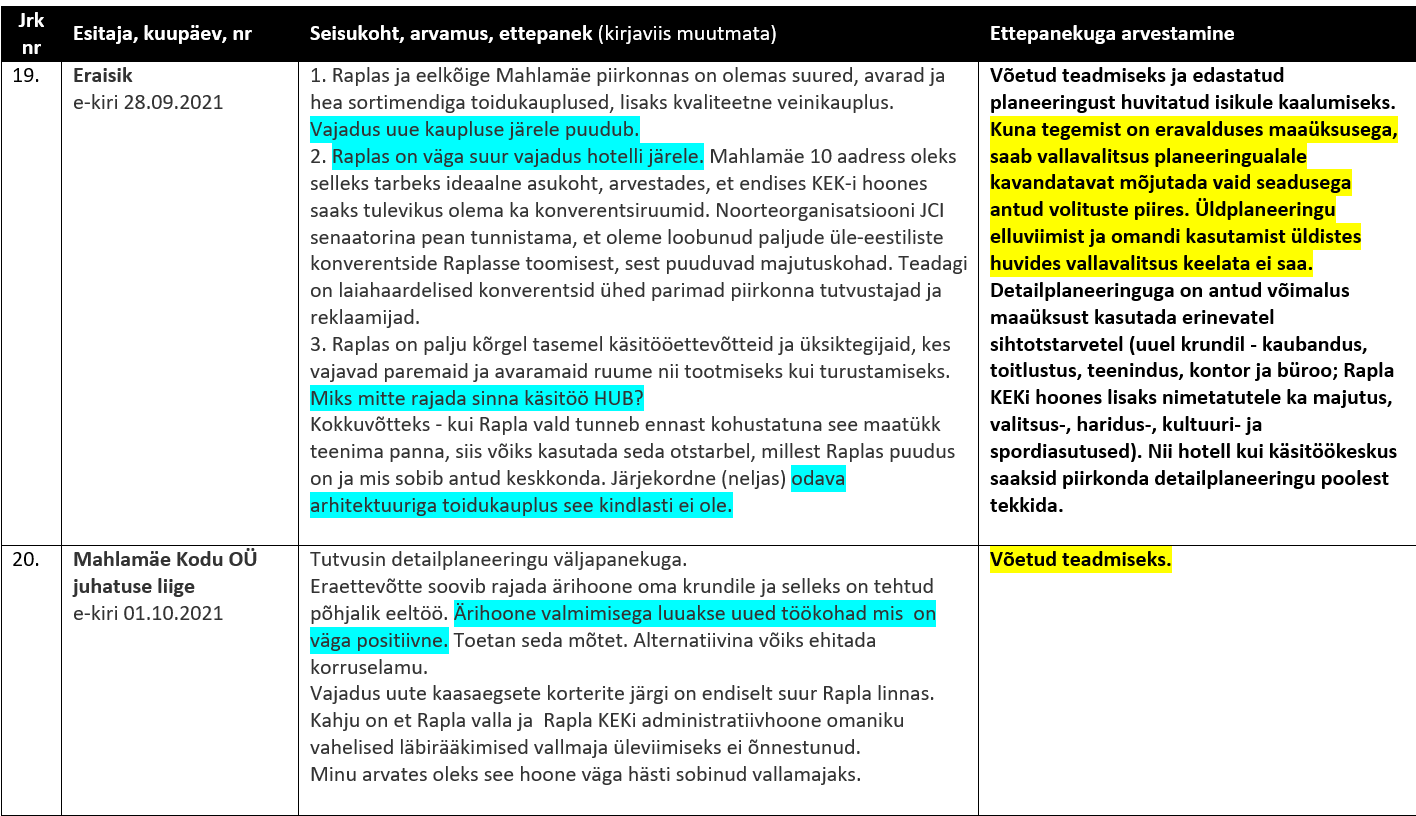 Mahlamäe 10 detailplaneering
ARHITEKTUURIVÕISTLUSE TINGIMUSE LISAMINE DETAILPLANEERINGUSSE
KOV   50%
50%   arendaja
?